Rima Alshawkani
VHSA Ambassador 2019
Fairfax County Head Start Policy Council, Treasurer
FCPS Policy Committee
Parent Volunteer
My Story
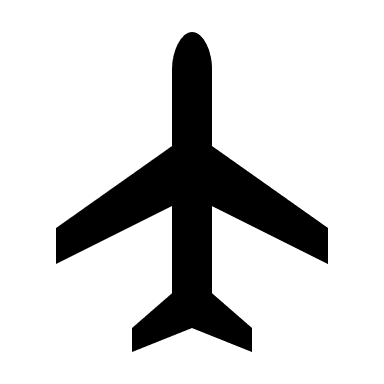 Virginia
Yemen
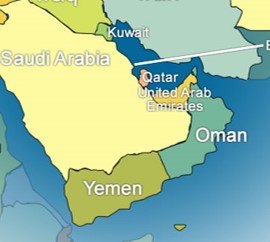 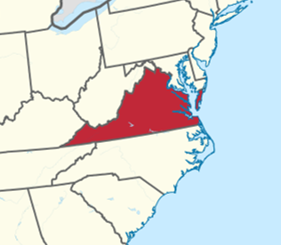 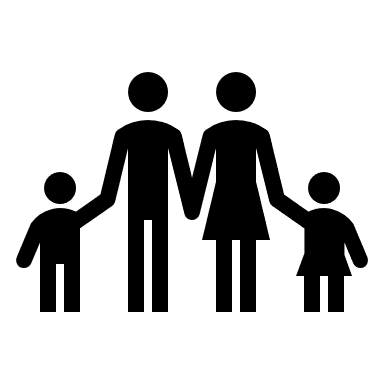 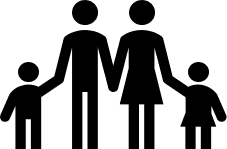 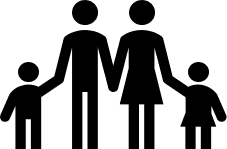 2
Engagement & Leadership
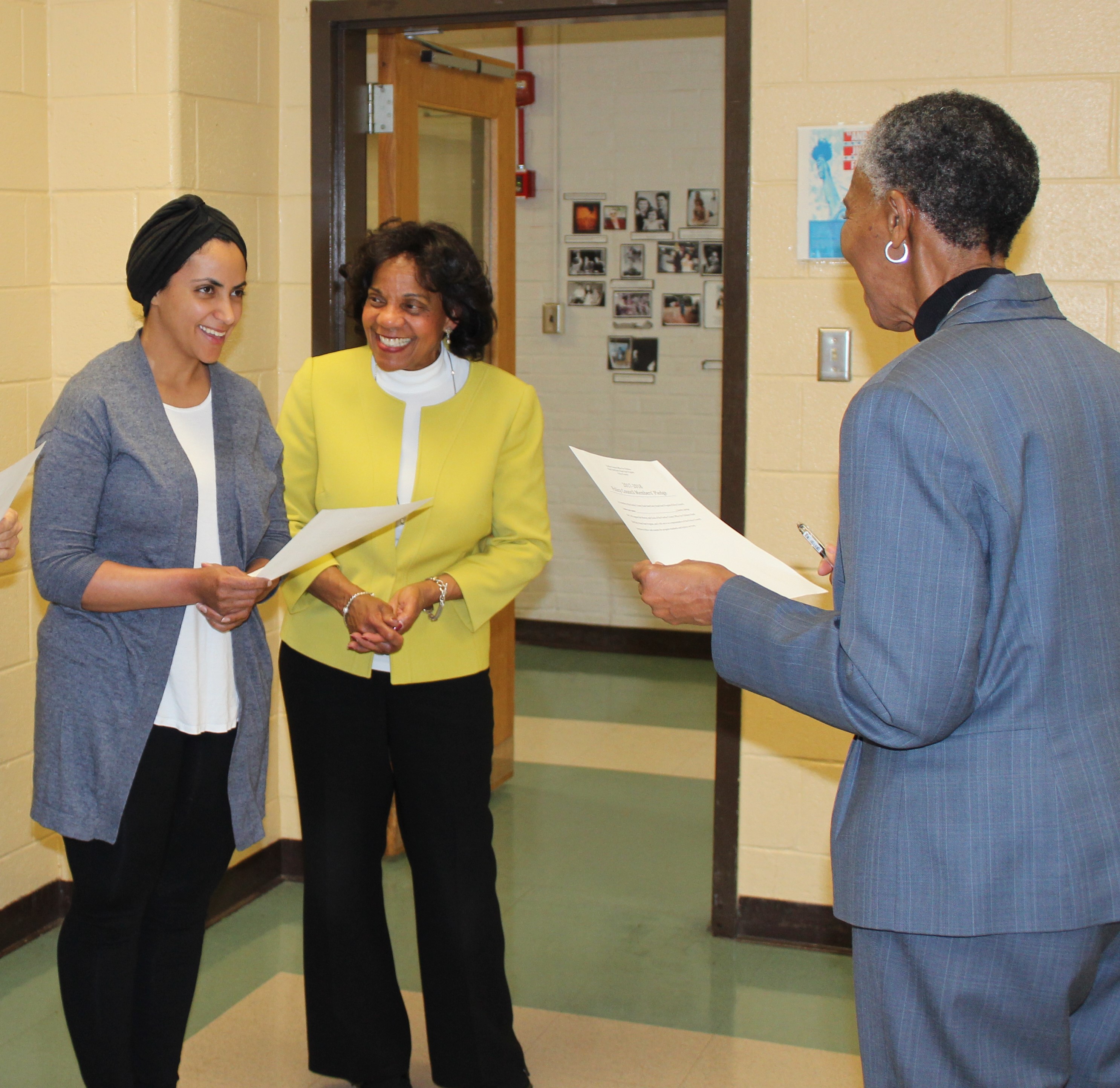 **add Rima’s photos of herself and children??
Children in Head Start
Policy Committee
Policy Council
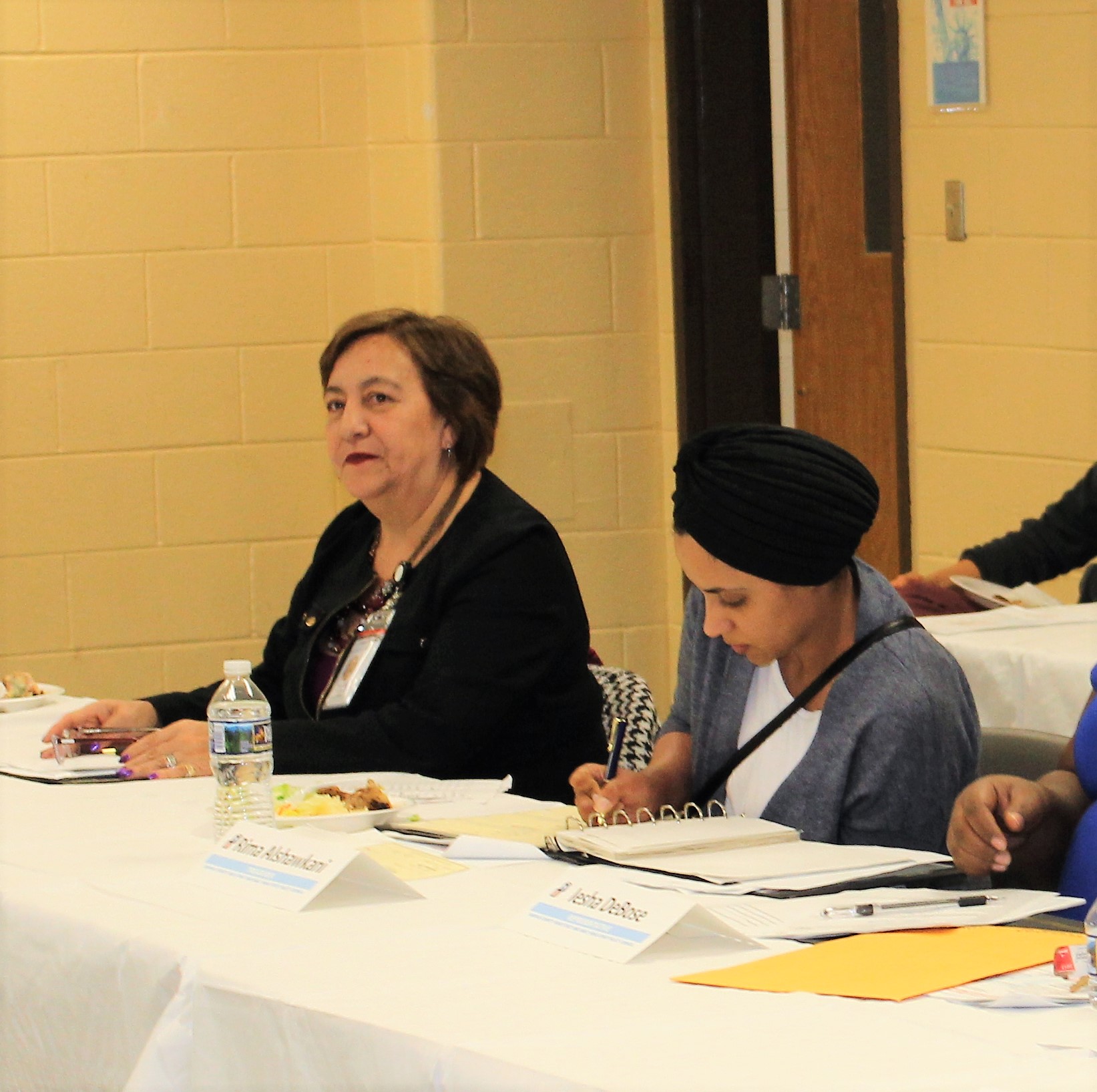 3
Advocacy
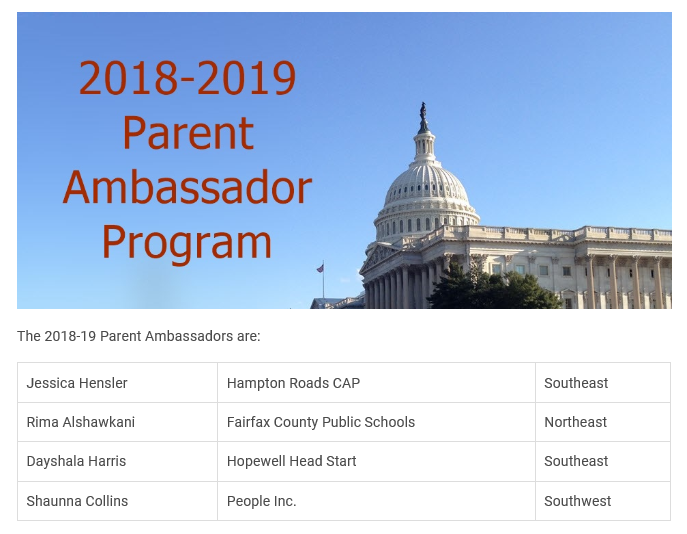 Training
Advocacy
Visit to Hill
4
Visit to Capitol Hill
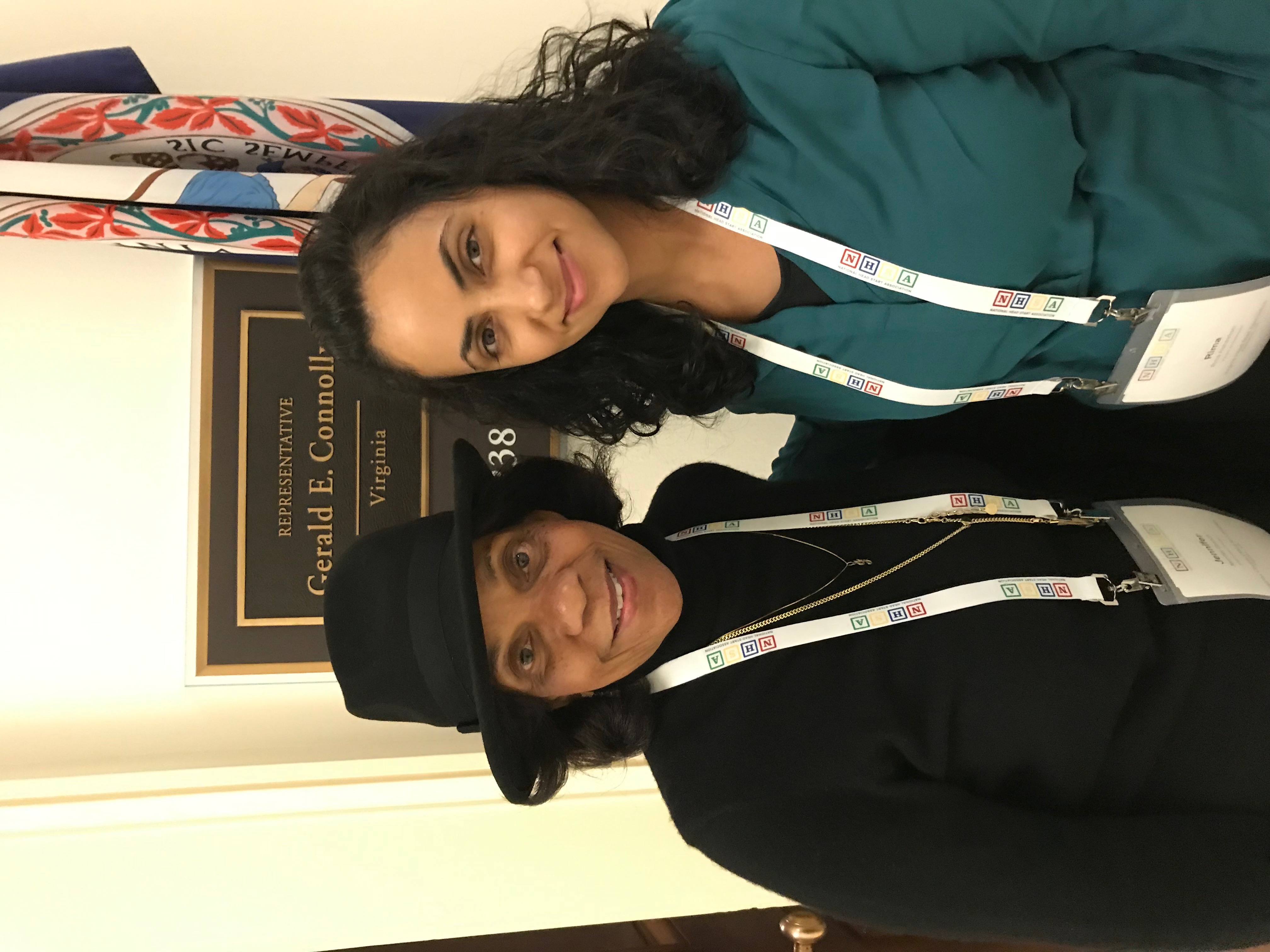 5
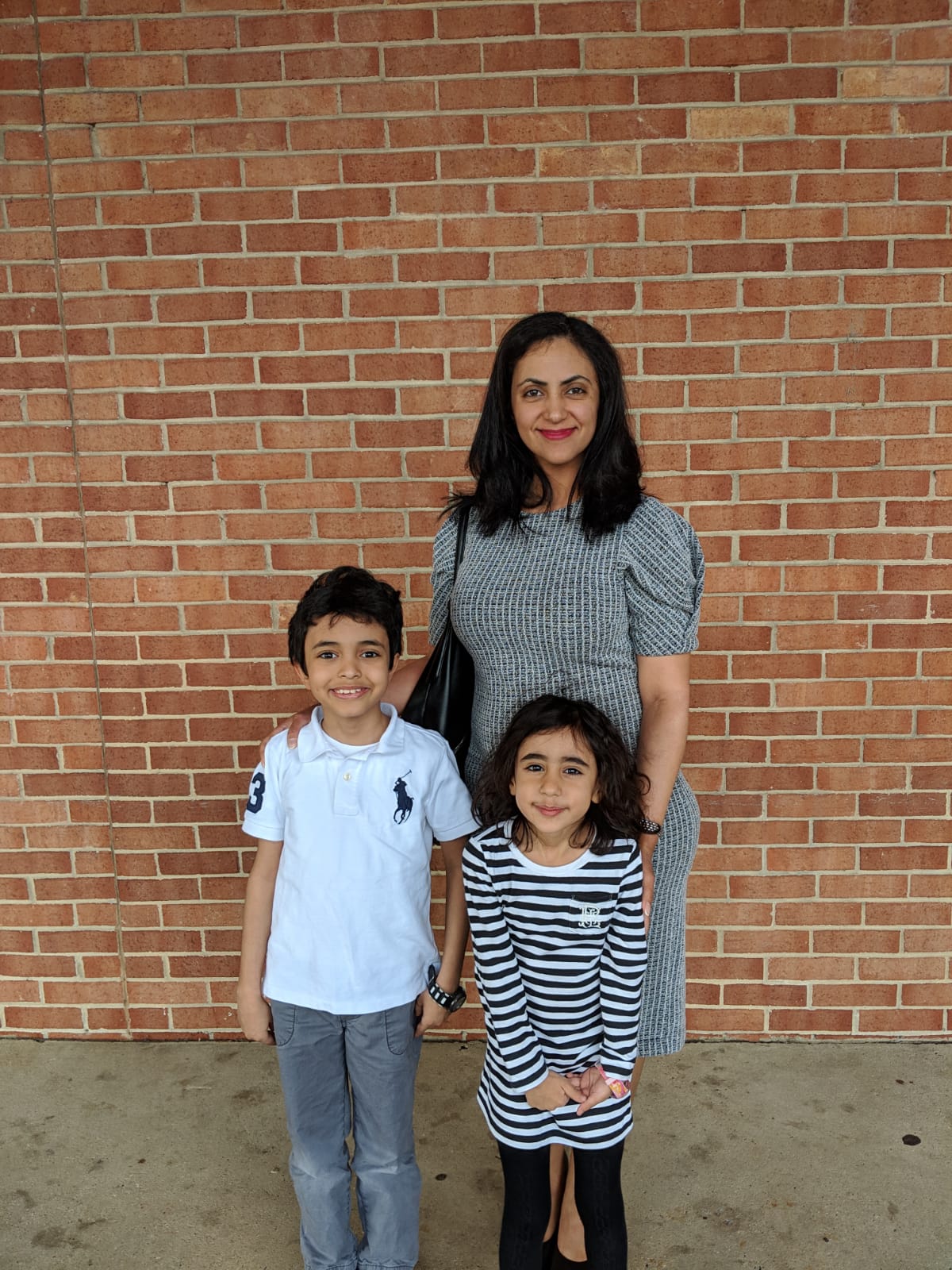 Head Start Works!
6
Next Steps
Recruitment
Training
Upcoming visit to Capitol Hill, September 2019
7